Palestinian Polytechnic University
Hebron
March 17th, 2014
Evaluating Courses & Teaching

Gregory Light, PhD
Denise Drane, PhD
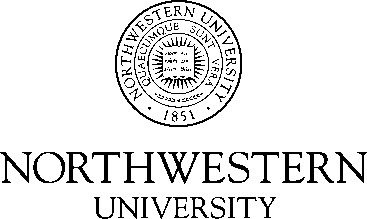 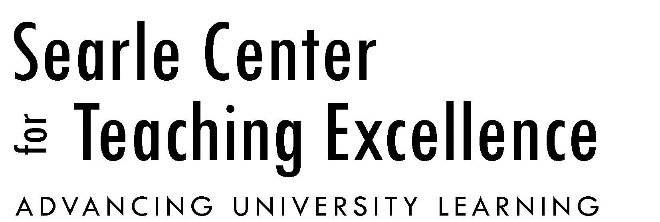 Course EvaluationWorkshop Overview
Situating Evaluation
Why Evaluate (discussion)
Student ratings (summative & formative) (Interactive discussion)
Formative Evaluations (Activity)
Situating Evaluation in the Teaching for Learning Quality Cycle
1.  What learning outcomes do you want your students to achieve, (intellectual, practical, interpersonal, and personal) as a result of taking your course?
2.  How will your course help your students achieve these learning outcomes?
3.  How will you know if the students on your course have achieved these learning outcomes?
4.  How will you know if and how your teaching has contributed to your students’ learning outcomes?
Light G., Cox R. & Calkins S. (2009
Situating Evaluation in the Teaching for Learning Quality Cycle
1.  What learning outcomes do you want your students to achieve, (intellectual, practical, interpersonal, and personal) as a result of taking your course?
2.  How will your course help your students achieve these learning outcomes?
3.  How will you know if the students on your course have achieved these learning outcomes?
4.  How will you know if and how your teaching has contributed to your students’ learning outcomes?
Light G., Cox R. & Calkins S. (2009
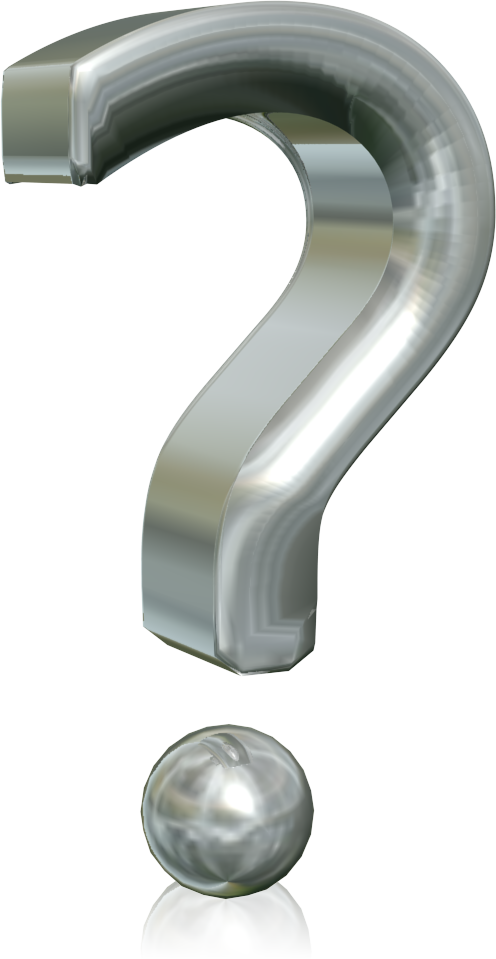 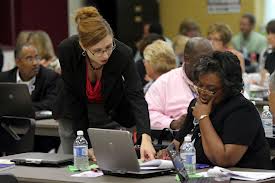 Why evaluate our courses and our teaching?
[Speaker Notes: 5]
Purposes of Evaluation
For departmental purposes (program review)
For institutional purposes (appraisal, P&T, etc.)
For external purposes (NSSE, school ranking, accreditation, etc.)
To improve student learning in the course
To identify and correct problems
To better understand how students approach learning in the course
To Improve a course
To better align the course with your learning goals
To improve quality of activities, assignments, assessments
To find out if you achieved your goals
To develop as a teacher
[Speaker Notes: 2]
Purposes of Evaluation
For departmental purposes (program review)
For institutional purposes (appraisal, P&T, etc.)
For external purposes (NSSE, school ranking, accreditation, etc.)
To improve student learning in the course
To identify and correct problems
To better understand how students approach learning in the course
To Improve a course
To better align the course with your learning goals
To improve quality of activities, assignments, assessments
To find out if you achieved your goals
To develop as a teacher
[Speaker Notes: 2]
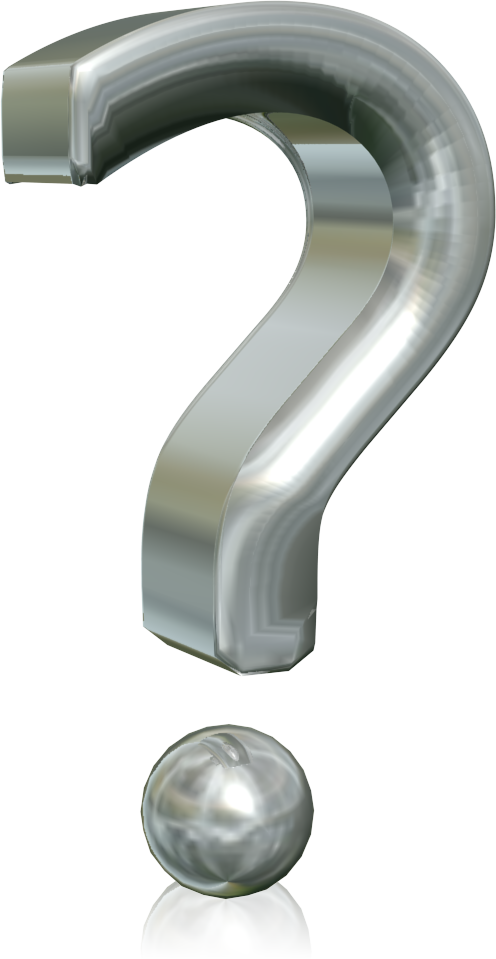 How do you evaluate Your courses and your teaching?
[Speaker Notes: 5]
Types of Evaluation
Student Achievement
Student retention
Student work placements
Student
Surveys
and
Questionnaires
Review of teaching materials/course design
Focus groups
Observations
Peer-review
Teaching Scholarship
Specialized Instruments (ATI)
[Speaker Notes: 5]
Student Evaluations (ratings)
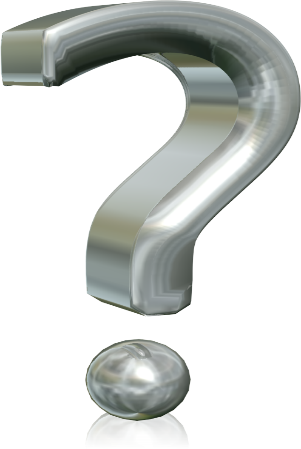 "Have you ever fallen asleep in class and awoke in another? That's the way I felt all term.“
"This class was a religious experience for me ... I had to take it all on faith.“
"The recitation instructor would make a good parking lot attendant. Tries to tell you where to go, but you can never understand him."
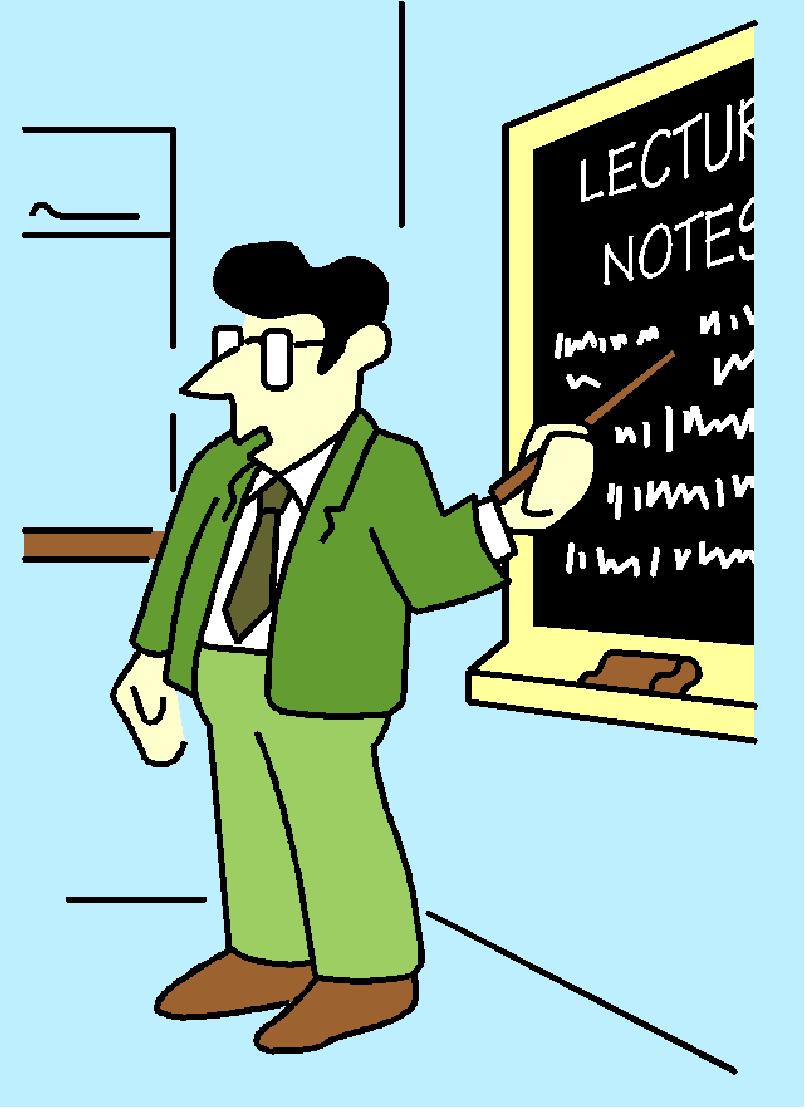 What are your experiences with student evaluations?
MIT Student Evaluation Comments
Student Evaluations: Caution
It is true that student evaluationss can be influenced by 
Student and/or instructor gender
Instructor age & experience
Instructor’s personal traits (personality, language, etc.)
Discipline and course type
Student achievement level
Student approaches to learning
BUT: When used well, evaluations can be an effective tool for improving teaching & learning
Aigner & Thum, 1986; Bosshardt & Watts, 2001; Entwistle & Tait, 1990; Frick et al., 2007; Mehdizadeh, 1990; Millea & Grimes, 2002, Shevlin, Banyard, Davies, & Griffiths, 2000; Sprague & Massoni, 2005; Wolfer & Johnson, 2003; Worthington, 2002
[Speaker Notes: 2 – can note that bias shows more in overall evaluation and less in evaluation of specific characteristics/behaviors or learning experience (Worthington 2002)]
Student Evaluations: Unintended & Intended Consequences
Unintended
• Faculty “teach to the ratings.”
• The institution looks only at numerical ratings as indicator of teaching quality.
• Faculty avoid engaging in the process.
• The rating process becomes a useless exercise.
Intended
• Faculty use ratings to make improvements in teaching.
• Faculty are rewarded for high ratings.
• Faculty with very low ratings are encouraged & offered resources to improve.
• Students see ratings as a catalyst for change and use ratings to suggest improvement.
Ory & Ryan, 2001
[Speaker Notes: 2]
Asking Good Questions
Some questions linked to learning…
To what degree did students see relevance or authenticity in the learning tasks?
How much time and effort did students put into key areas of the course?
Do students feel they clearly understood learning goals?
Do students feel they successfully integrated material, both new and old?
Do students feel they received enough coaching?
Is the course aligned?
Frick et al., 2007
[Speaker Notes: 2]
Using Student Ratings to Inform Teaching
1. Read between the lines
2. Consider how student approach to learning can impact comments – and what you can do about it
3. Ask questions to elicit information that can help you improve learning
[Speaker Notes: 1]
Reading Between the Lines
[Speaker Notes: 10]
Reading Between the Lines
[Speaker Notes: 10]
Course Evaluation and Students’ Approaches to Learning
Student 1
“This course was unfair – the prof did not make it clear what we were supposed to do in the assignments.”
“We wasted time on activities when the prof should have been doing her job, presenting the information.”
“I didn’t learn a lot in class. It would have been better to give us the lecture notes so that we’d know exactly what the prof was getting at.”
Student 2
“At first I wasn’t clear about what to study, but later I really enjoyed the freedom to explore ideas.”
“Although at times I was a little unsure of my footing, I felt engaged in this class and enjoyed the assignments.”
“Great class – definitely an opportunity to think independently.”
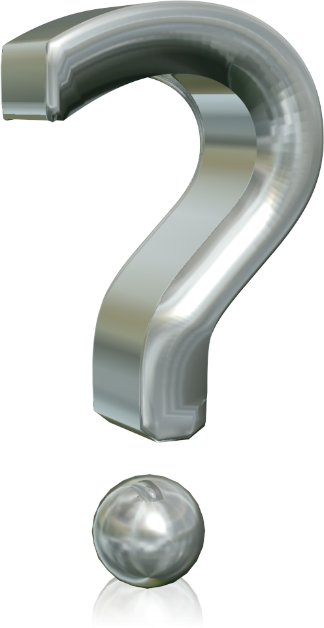 How would you reconcile these 
divergent comments?
[Speaker Notes: 10]
Student Orientations to Learning
Biggs, 1999; Entwistle, 1997; Marton, 1983; Prosser & Trigwell, 1999
[Speaker Notes: 5]
Learning Orientations & Evaluation
Adapted from Entwistle & Tait, 1990
[Speaker Notes: 5]
What influences approach to learning?
Engagement
Choice over subjects and method of study 
Opportunity to pursue subjects in depth
Perceived emphasis on understanding vs. rote learning 
Confidence
Clarity of goals, expectations
Perceived workload
Level of perceived threat/anxiety
Support
Level of communication between teacher and students
Depth & quality of feedback
Perceived degree of teacher empathy for students
Dart et al., 1999; Gibbs, 1992; Trigwell, 1991
[Speaker Notes: 5]
Responding to Student Comments:
Resist temptation to ignore or invalidate negative comments
Consider the meaning behind the comment, not the way it was phrased
Categorize
by teaching area (e.g., lecture style, communication) 
by numerical rating – to get a sense of why students feel the way they do (You can view individual raters’ comments)
Probe as necessary (follow-up survey, discussions, etc.)
Lewis, 2001
[Speaker Notes: 2]
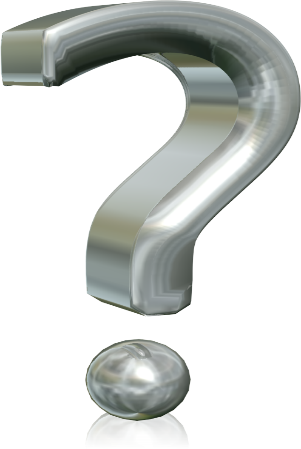 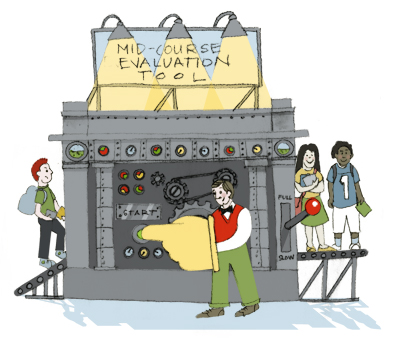 What are your experiences with formative evaluation?
Image from http://ctl.byu.edu/ctls-mid-course-evaluation-tool
[Speaker Notes: About 1:15 into session]
Benefits of Formative Evaluation
Allows for mid-course correction
Can help students feel more engaged in the course
Can help improve student–instructor communication
Helps provide longitudinal documentation of course change/improvement
Shown to improve end-of-year ratings*
Cohen, 1980; *Marsh & Roche, 1993; Murray et al., 1996
[Speaker Notes: 2
Cohen – meta-analysis showing modest improvement in teaching resulting from use of course evals alone]
Types of Formative Evaluation
Instructor-created student questionnaires (individual and group)
Classroom assessment techniques
– Minute paper
– Learning logs
– Memory matrix
– Muddiest point
– Assignment assessments
– PRS
Small-group analysis (SGA)
Peer review of teaching materials/course design
Peer observation
[Speaker Notes: 5]
Key Points
Evaluation as summative and formative
Students’ approaches to learning influence their responses to the course
Often necessary to read between the lines
Formative evaluation can be integrated into your course & regular classroom activities
Students do want opportunities to give meaningful feedback that can impact teaching (Spencer, 2002; Chen, 2003)
[Speaker Notes: 2]
References
Entwistle, N. & Tait, H. (1990) ‘Approaches to learning, evaluations of teaching and preferences for contrasting academic environments’, Higher Education, 19 (2): 169–94. 
Peter Ewell (2008) Assessment & Accountability in America Today: Background and Context in New Directions for Institutional Research: Assessment Supplement. Wiley InterScience.
Knight, J. (2011) University of Colorado. NAS/HHMI Summer Institute on Undergraduate Biology Education, Madison, WI.
Light, G, & Micari, M. (In press) Making Scientists: Six Principles for Effective College Teaching, Harvard University Press.
Beauchamp, McConaghy, Parsons & Sanford. (1996) Teaching From the Outside In. Duval: 1996, 37.